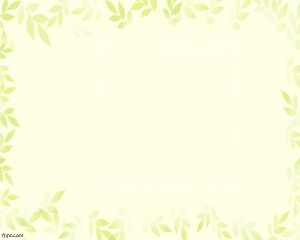 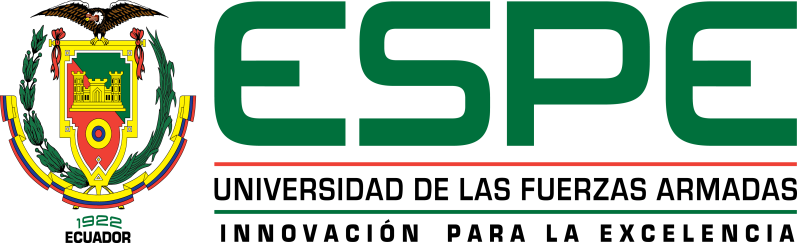 Trabajo de investigación previo a la obtención del título de:

 LICENCIADA EN CIENCIAS DE LA EDUCACIÓN, MENCIÓN: 
“EDUCACIÓN INFANTIL”

AUTORA: 
Adriana Córdova H.
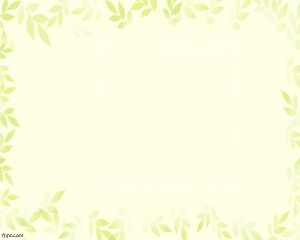 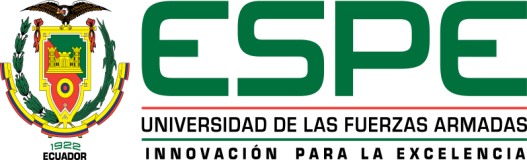 TEMA:INCIDENCIA DEL DESARROLLO DEL LENGUAJE Y PENSAMIENTO DE LOS NIÑOS DE 3 A 4 AÑOS DEL CENTRO DE DESARROLLO INFANTIL GUAGUAKUNA EN EL AÑO LECTIVO 2013 – 2014. PROPUESTA.
Directora:
Dra. Jackeline chacón
Codirectora:
Mgs. Ana tacuri velasco
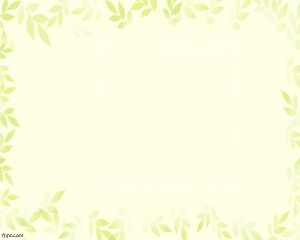 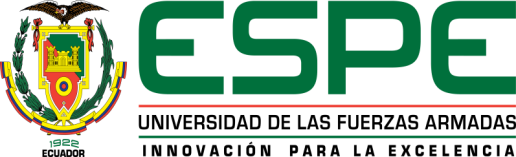 CAPITULO I:
EL PROBLEMA DE INVESTIGACIÓN
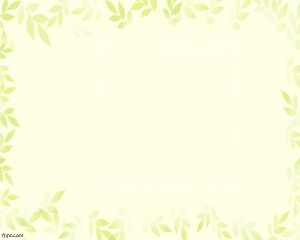 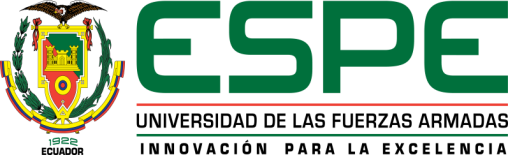 Lenguaje
Déficit
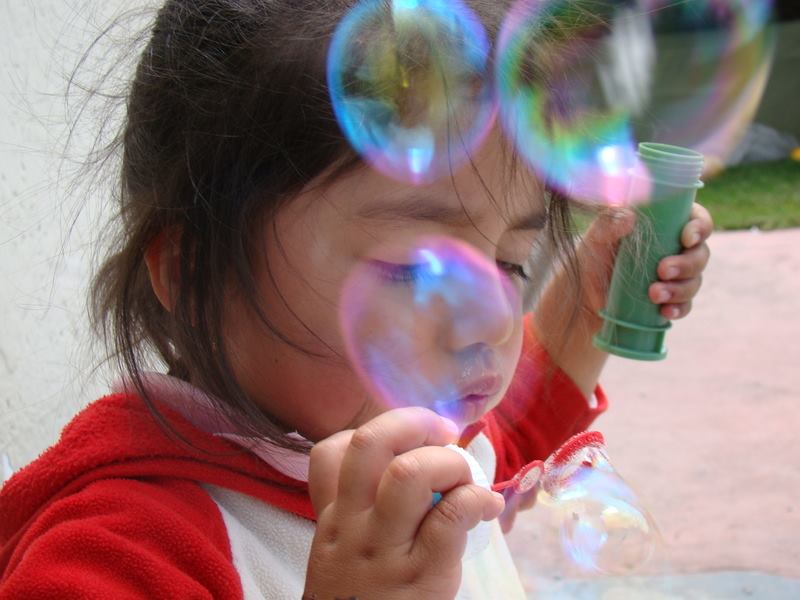 Niños de 3 a 4 años
Pensamiento
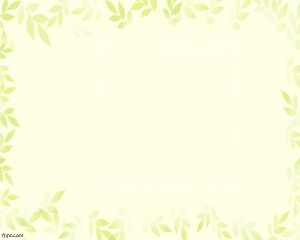 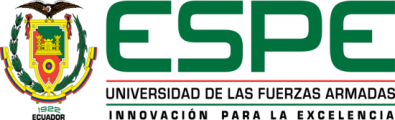 FORMULACIÓN DEL PROBLEMA
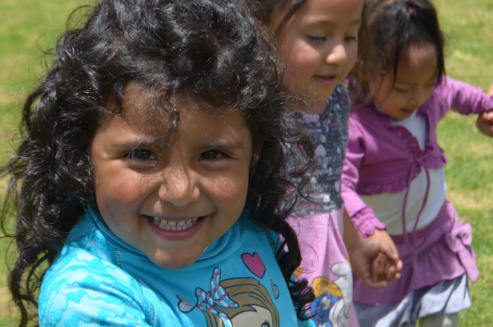 ¿De qué manera incide la utilización del Mapa Mental en el desarrollo del lenguaje y pensamiento en los niños y niñas de 3 a 4 años del Centro de Desarrollo Infantil Guaguakuna?
¿Es posible conocer suficientemente a la técnica Mapa Mental para lograr que los niños la utilicen de manera correcta?
¿Es posible obtener  resultados positivos en las áreas de lenguaje y pensamiento?
¿Cuán atractiva resulta la técnica mapa mental para los niños tomando en cuenta sus características evolutivas?
¿Qué otros factores intervienen en el desarrollo del lenguaje y pensamiento de los niños?
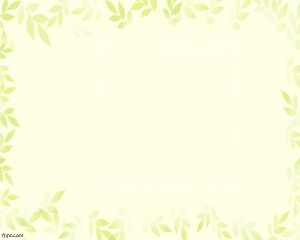 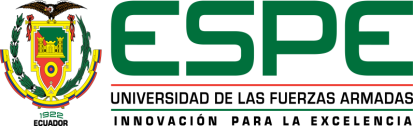 Identificar las características de la técnica mapa mental para ser aplicada y guiada hacia una manipulación individual de cada uno de los niños y niñas del grupo.
OBJETIVOS
Reconocer cómo incide la utilización de un mapa mental en el desarrollo del lenguaje y pensamiento
Relacionar la aplicación del Mapa Mental con el desarrollo del lenguaje y pensamiento
Establecer las características propias de los niños y niñas de 3 años de edad, y relacionarlas  con  las experiencias observadas durante la aplicación de los mapas mentales
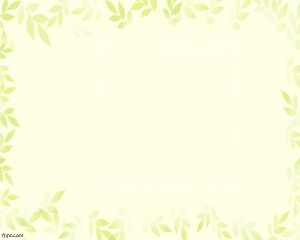 JUSTIFICACIÓN E IMPORTANCIA
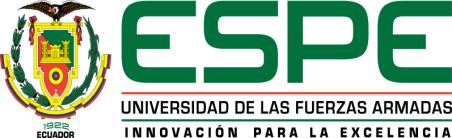 Funcionamiento




 natural del cerebro
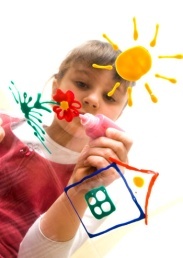 creativos
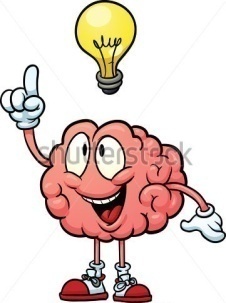 Estrategias




 metodológicas tradicionales
Estructurar ideas
Estructurar ideas



 aprendidas
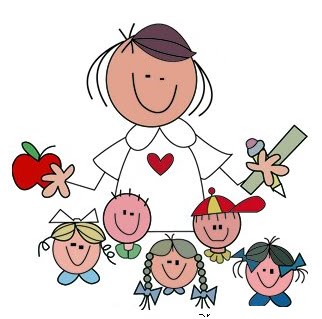 aprendizaje significativo
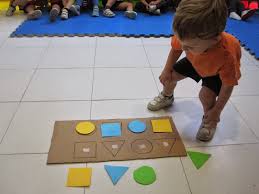 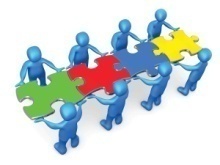 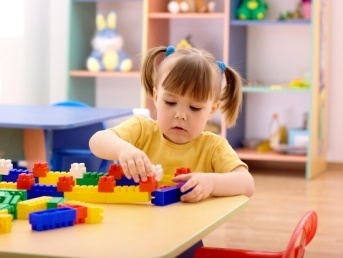 Claridad de conceptos
MAPAS MENTALES
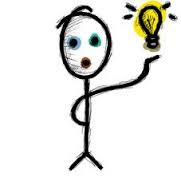 Utilizar sus sentidos
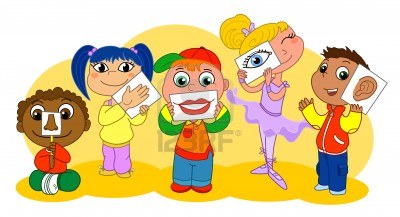 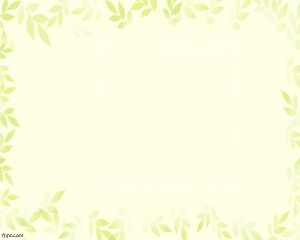 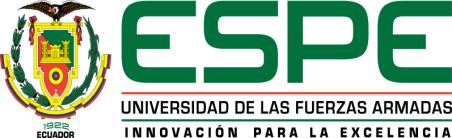 Capítulo II:
Marco Teórico
Definición y Características de los niños(as) de 3 a 4 años…
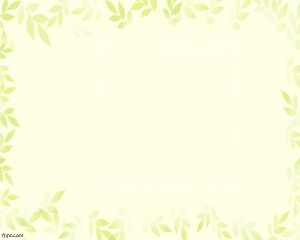 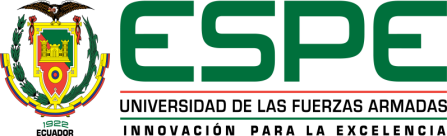 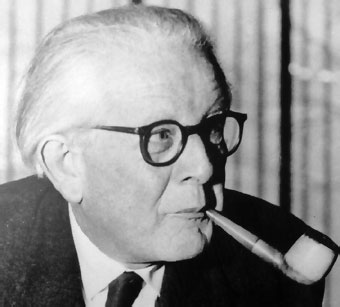 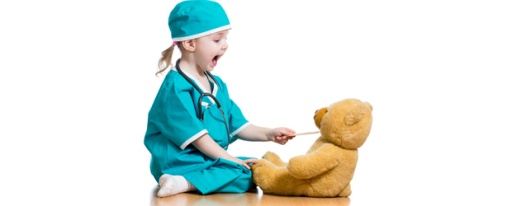 Estadio pre operacional
Juego simbólico
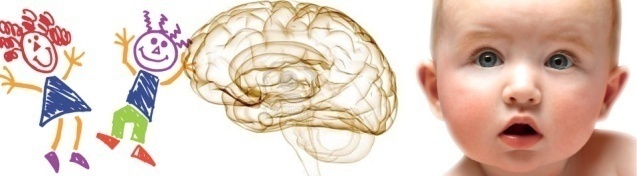 Des.  cognitivo
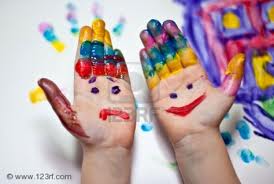 Des. Psicomotor




juego
Egocentrismo



Negativismo y oposición
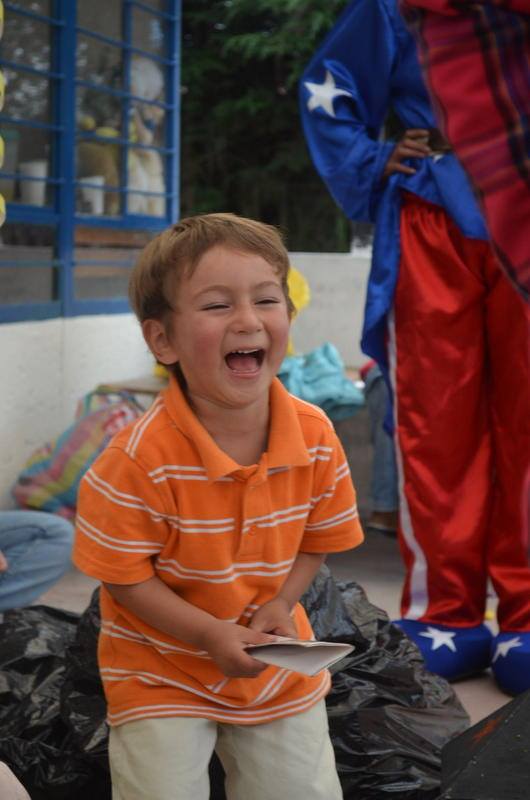 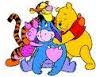 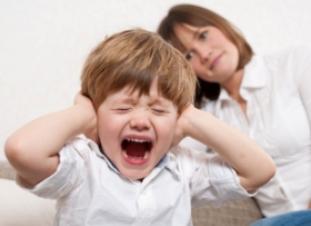 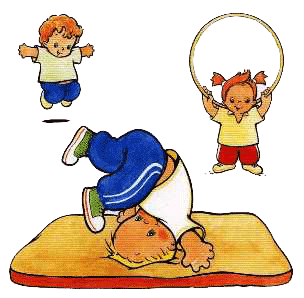 Fino y grueso
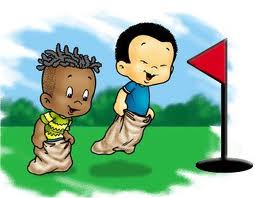 Des.  socio afectivo
Des. Físico
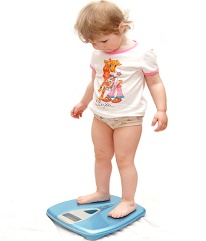 Crecimiento y peso
Control esfinterial
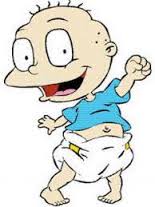 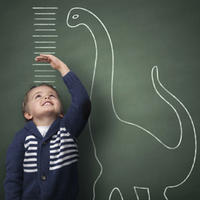 dentición
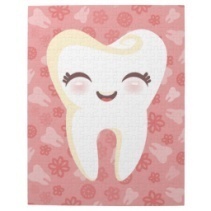 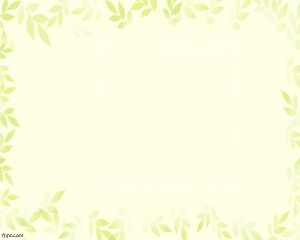 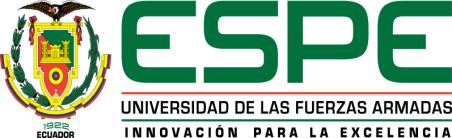 Lenguaje…
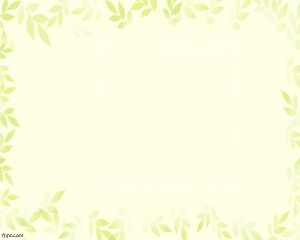 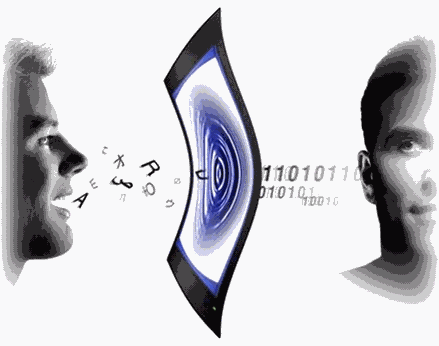 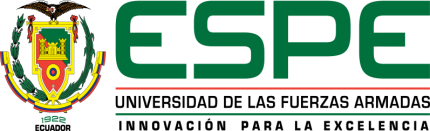 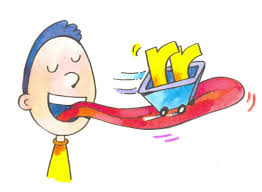 Organiza ideas


Estructurar información
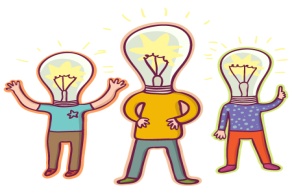 Referencial
 recibe-transmite
Expresa sentimientos, etc.
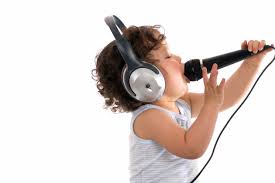 Individual - colectiva
características
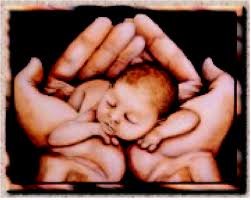 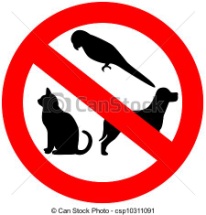 Palabras, 


frases sencillas

Sustantivos


Frases completas
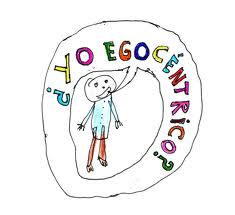 Imágenes o señas
Proceso Cognitivo Superior
Piaget
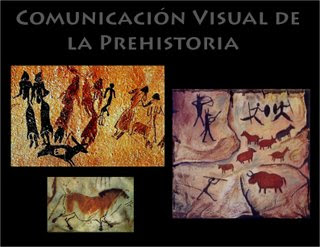 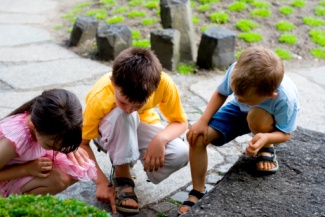 150.000 años
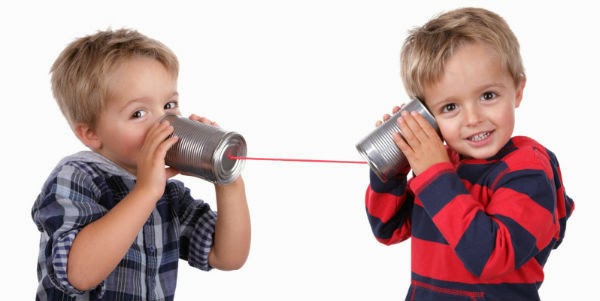 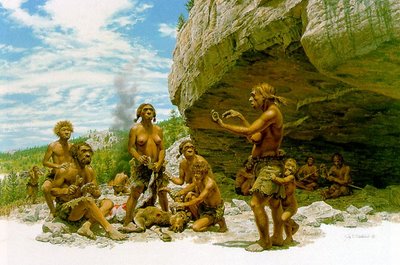 Primario 


desarrollo intelectual
Vigotsky
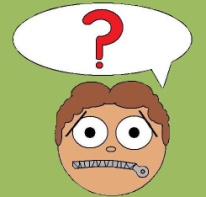 sonidos
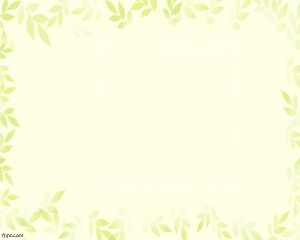 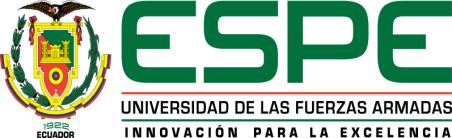 Organización Fonética
Fonemas, balbuceos sonidos guturales
Construcción del Lenguaje
Organización Semántica
Significado palabras
Organización Psico – afectiva
Comunicación, expresión
P. pre léxico: 
P. de Símbolos Léxicos
P. de Frase Semántica
Organización gramática o morfosintáctica
Construcción de las frases
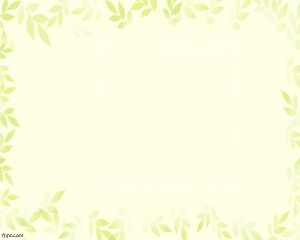 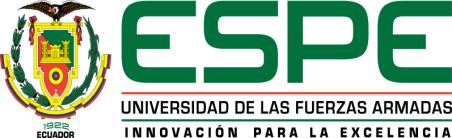 Funciones del Lenguaje
Representativa
Emisor receptor conversación clara
Social
Estrategias comunicativas para relacionarse
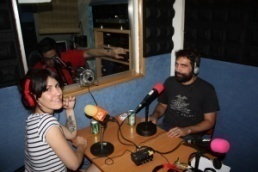 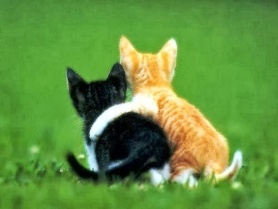 Expresiva
Liberar el sentir propio
Estructural
Asimila, acomoda y estructura nuevos conocimientos
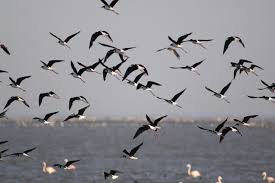 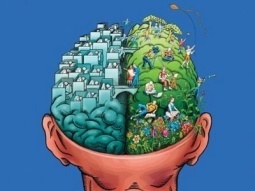 Apelativa
Convencer - influir
Artística
Hacer sentir lo que se siente
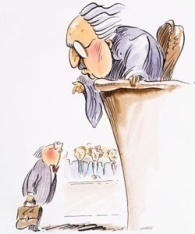 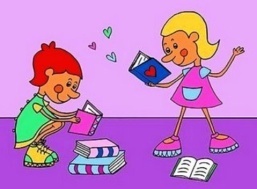 De contacto
Mantener una conversación igual
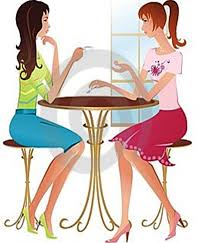 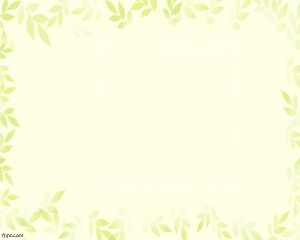 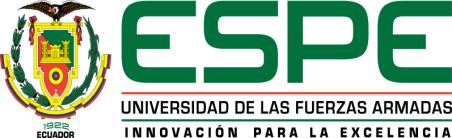 Pensamiento…
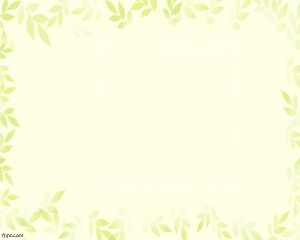 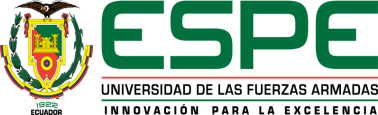 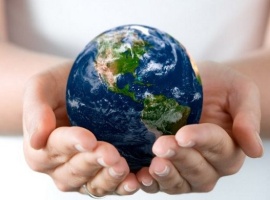 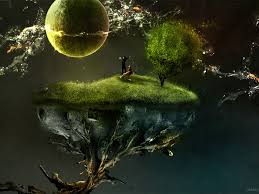 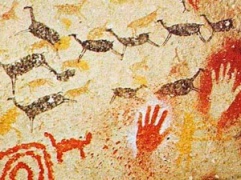 Conocer el mundo
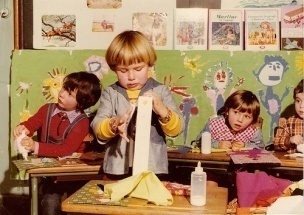 Captar realidad
Proceso Cognitivo Superior
Piaget
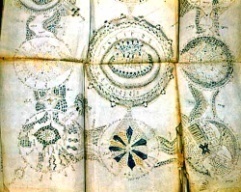 Base del aprendizaje
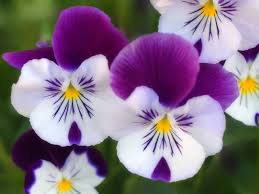 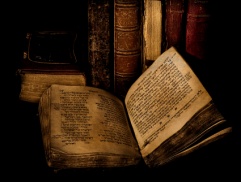 vestigios
Amorfo - caballo
Vigotsky
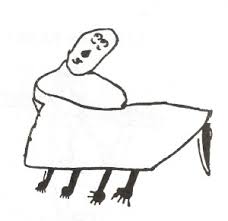 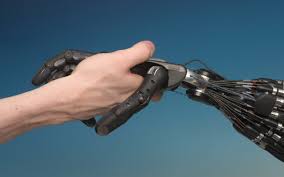 inducción
deducción
Dimensión concreto - abstracta
General a particular


Supuesto - conclusiones
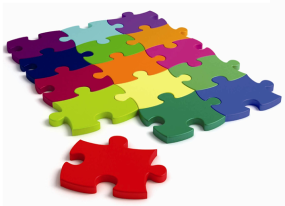 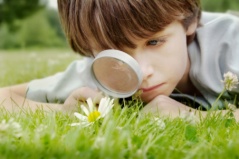 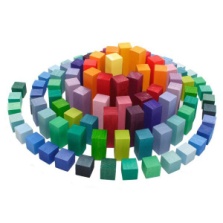 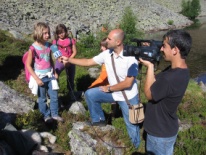 conceptualizar
Particular a  general

Premisas - conclusión
Dimensión subjetivo al objetivo
Percibir
abstraer
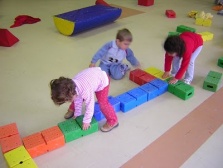 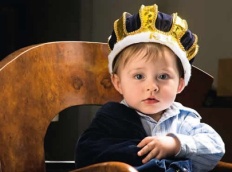 Explicar situaciones de distintas formas y conceptualizarlas
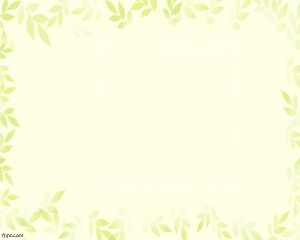 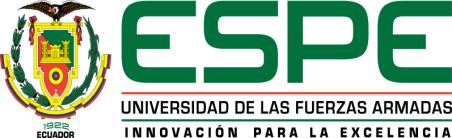 Relación Lenguaje Pensamiento
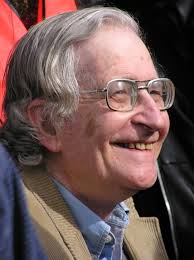 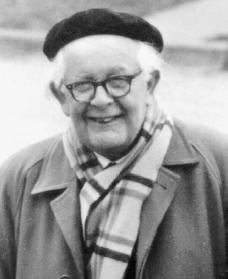 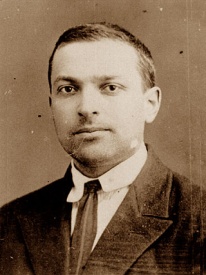 Teoría Simultánea
Teoría Innatista
Teoría Cognitiva
Distintos pero conectados
Lenguaje antes que pensamiento
Descartes: “Pienso luego existo”
Lenguaje proceso


 adquirido
Forman una unidad
Cerebro  automáticamente

 activa lenguaje materno
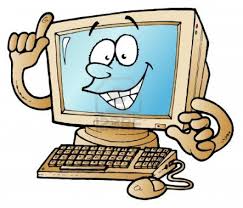 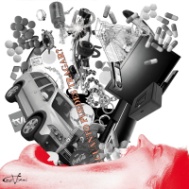 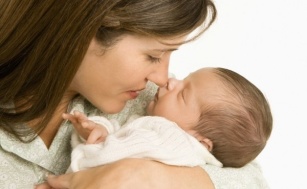 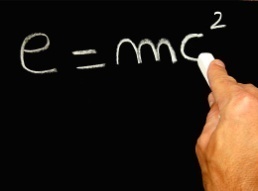 Acelera las funciones psíquicas superiores
El lenguaje se torna racional y el pensamiento verbal
Lenguaje libera al pensamiento
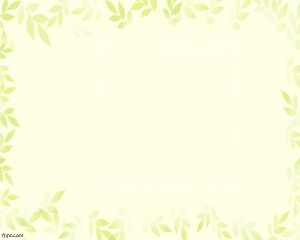 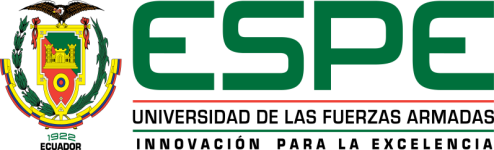 Estrategias Metodológicas…
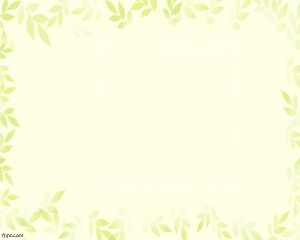 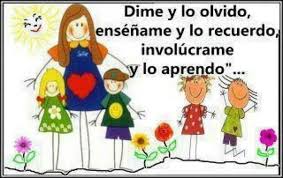 Despertar el interés
Procesar la información
Fomentar la participación
Fomentar la socialización
Desarrollo autónomo / libre y seguro
Desarrollo de valores
Resolución de Problemas
Aprendizaje significativo
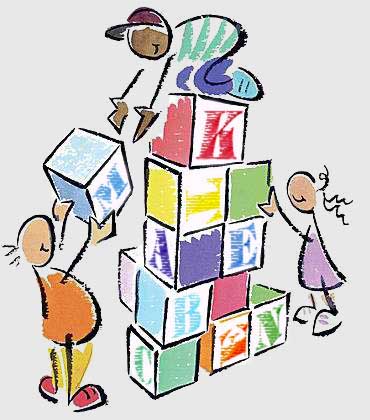 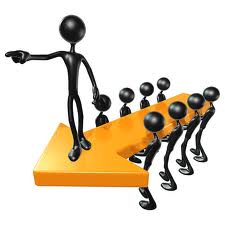 Objetivo educativo
actividades
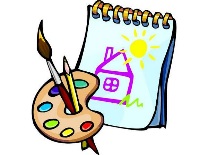 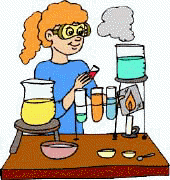 método
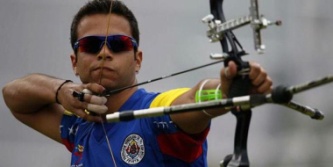 características
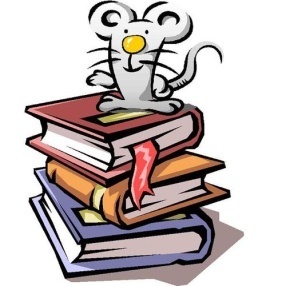 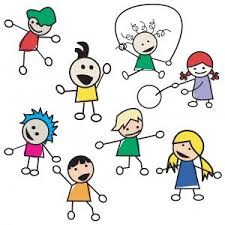 Dominar el tema
Ubicar objetivos
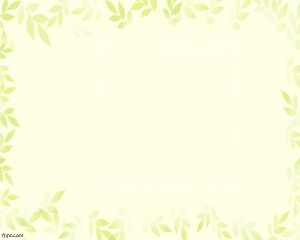 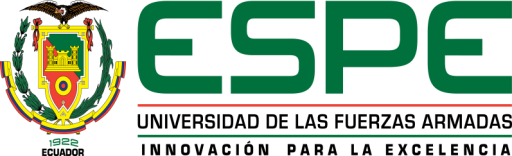 Técnicas…
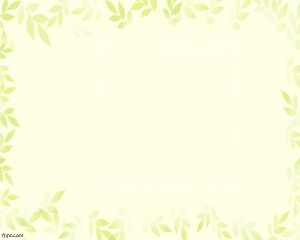 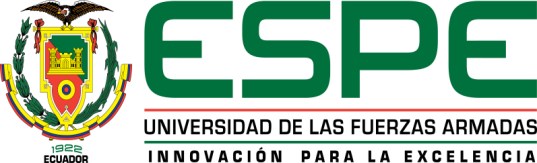 Conocer procedimiento
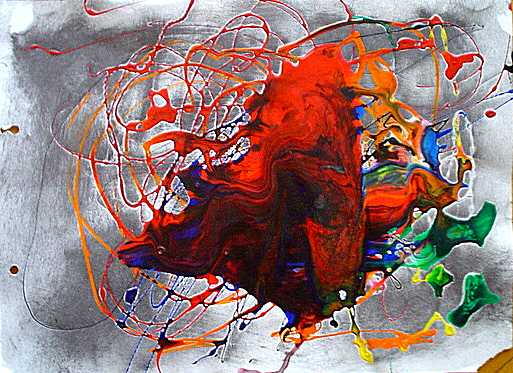 actividades
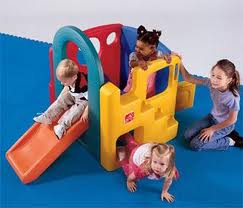 Objetivos - proyecto
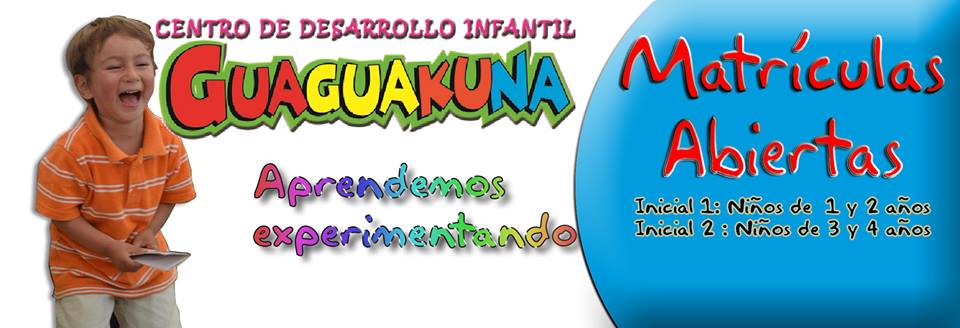 Juego base
Construcción del propio aprendizaje
Creatividad
espontaneidad
Desarrollo del pensamiento lógico verbal y matemático
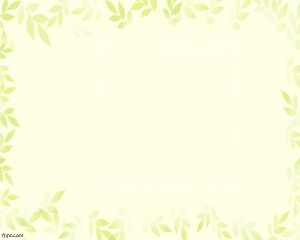 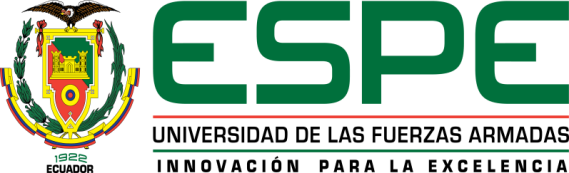 Mapa Mental…
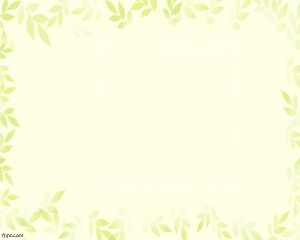 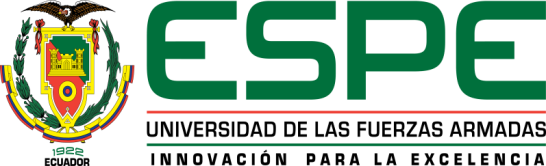 PROCESOS COGNITIVOS
Cerebro – re aprende
ALFABETIZACIÓN MENTAL
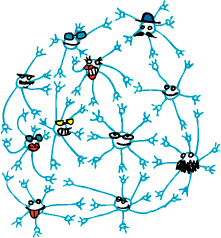 MEMORIZACIÓN 
ORGANIZACIÓN
REPRESENTACIÓN
IMAGINACIÓN
CREATIVIDAD
ASIMILACIÓN
SEGURIDAD
APRENDIZAJES SIGNIFICATIVOS
AMPLIA CONOCIMIENTOS
TOMA DECISIONES
ENCONTRAR IDEA CENTRAL
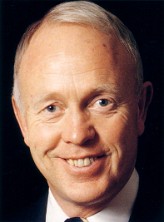 Expresión
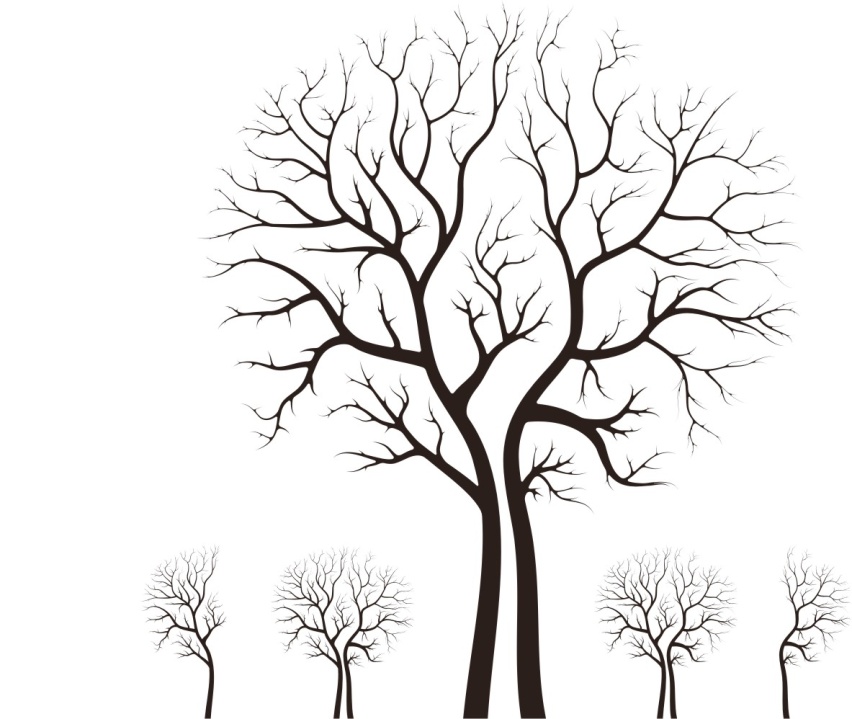 PENSAMIENTO IRRADIANTE
Un aprendizaje lleva a otro
MAPA MENTAL
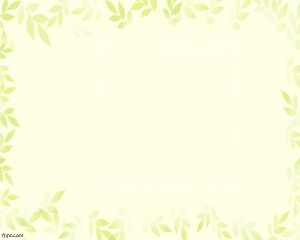 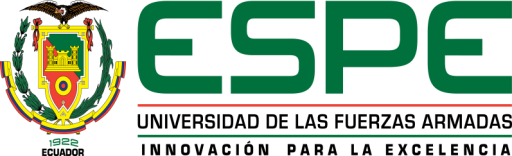 Test Wppsi…
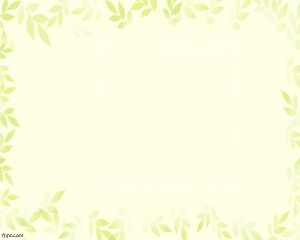 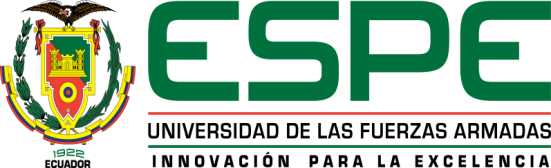 VERBAL - LINGÜÍSTICO














-
EJECUCIÓN – RAZONAMIENTO ATENCIÓN
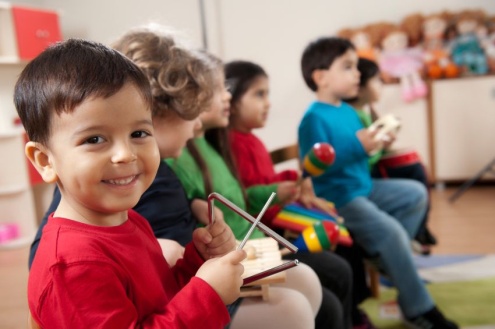 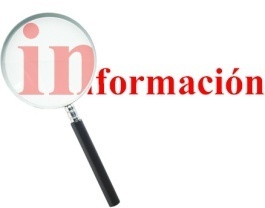 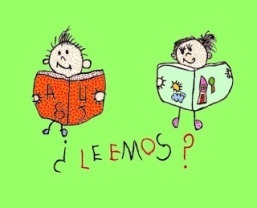 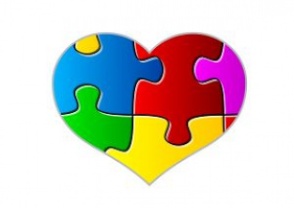 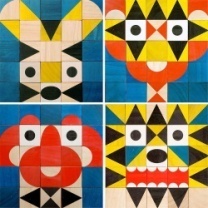 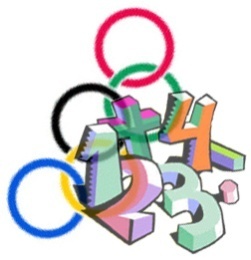 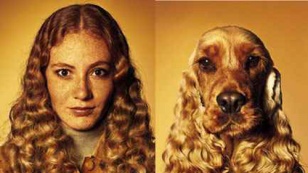 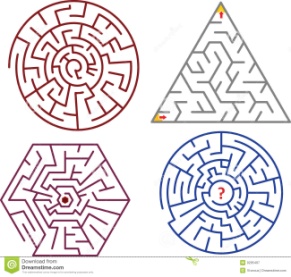 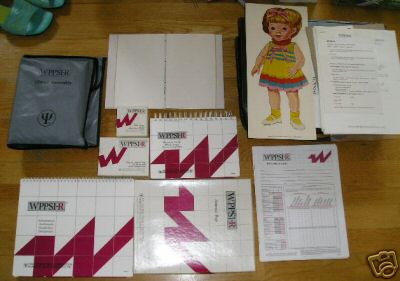 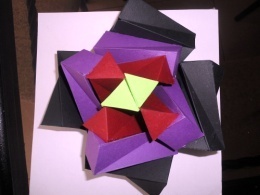 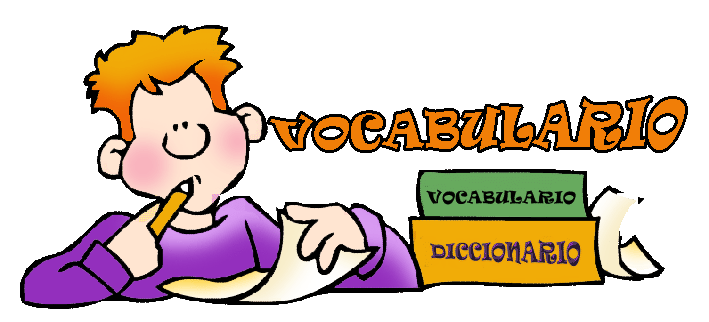 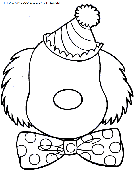 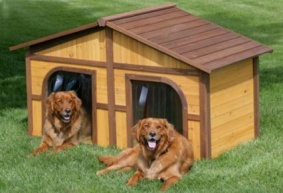 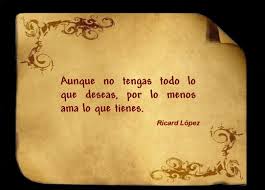 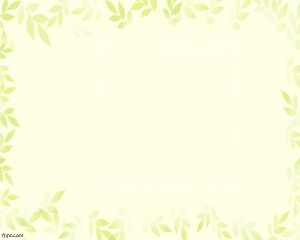 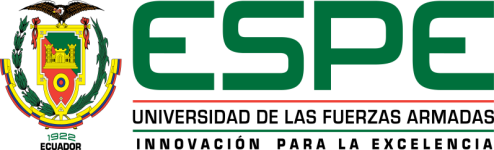 Hipótesis
La Utilización de Mapas Mentales, favorece el desarrollo del lenguaje y del pensamiento en los niños(as) de 3 a 4 años
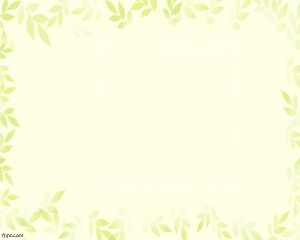 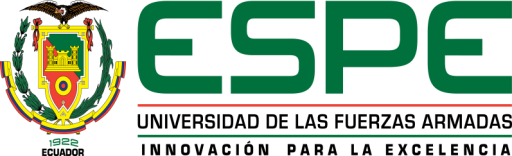 MAPA MENTAL
LENGUAJE
PENSAMIENTO
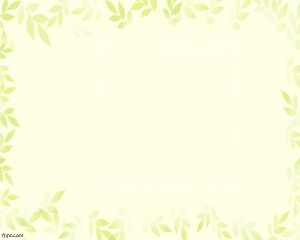 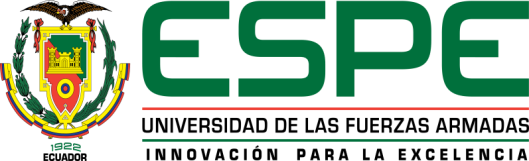 Capítulo III:
Metodología de la Investigación
La población es de 10 niños y niñas del grupo de 3 a 4 años.
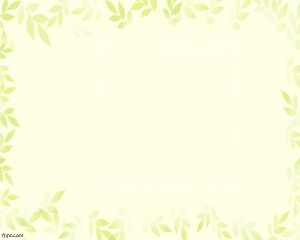 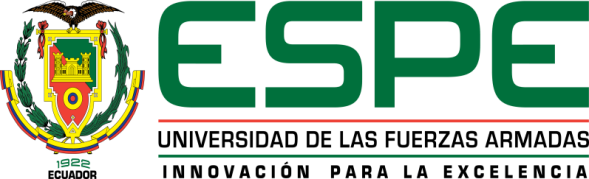 Tipo 
de investigación
De Campo, descriptiva y cuasiexperimental
Población
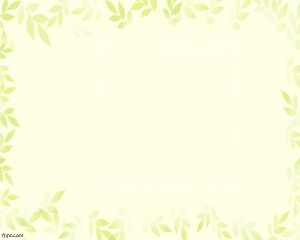 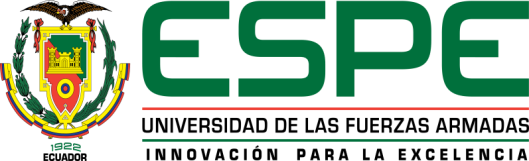 Técnicas
Instrumentos
Mapas Mentales
Test Wppsi
Matriz de datos
Gráficos estadísticos
Test Wppsi
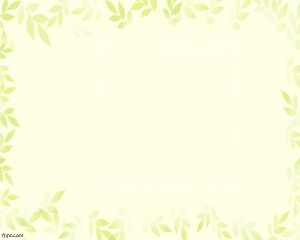 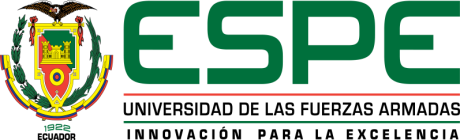 Capítulo IV:
Análisis de Resultados…
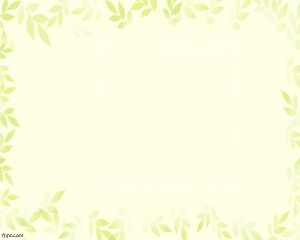 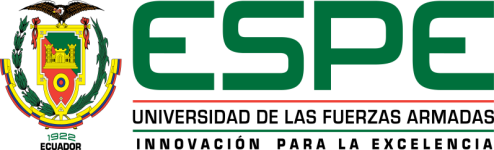 Análisis de la Aplicación del Pretest Escala Verbal y de Ejecución
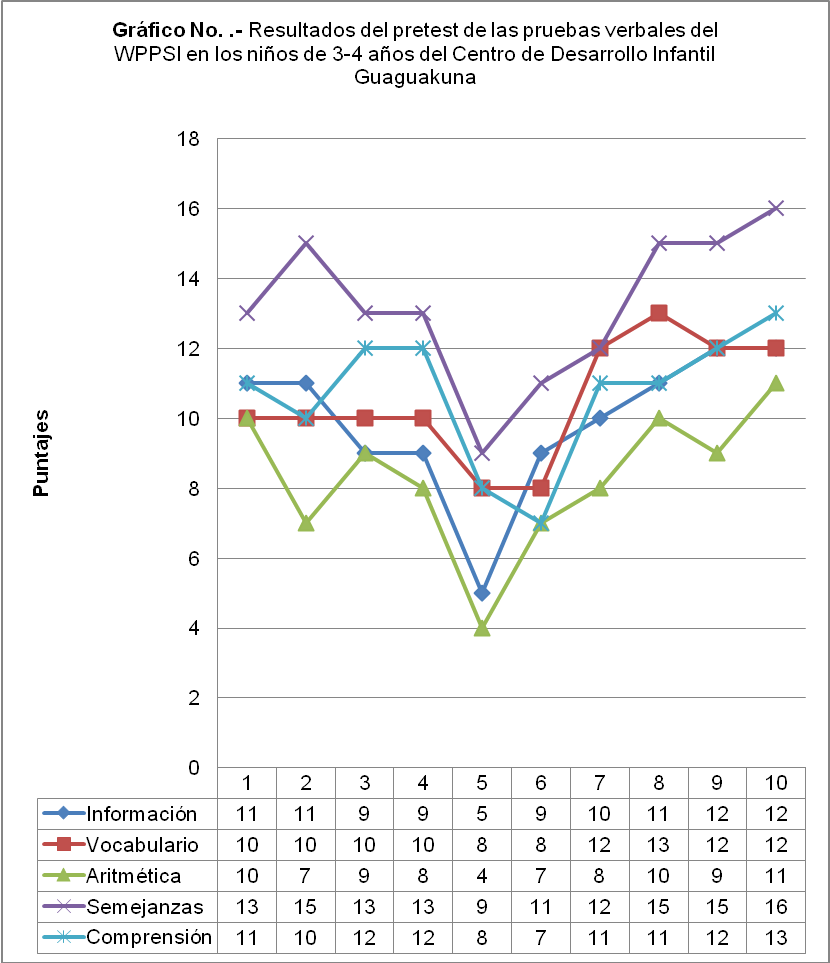 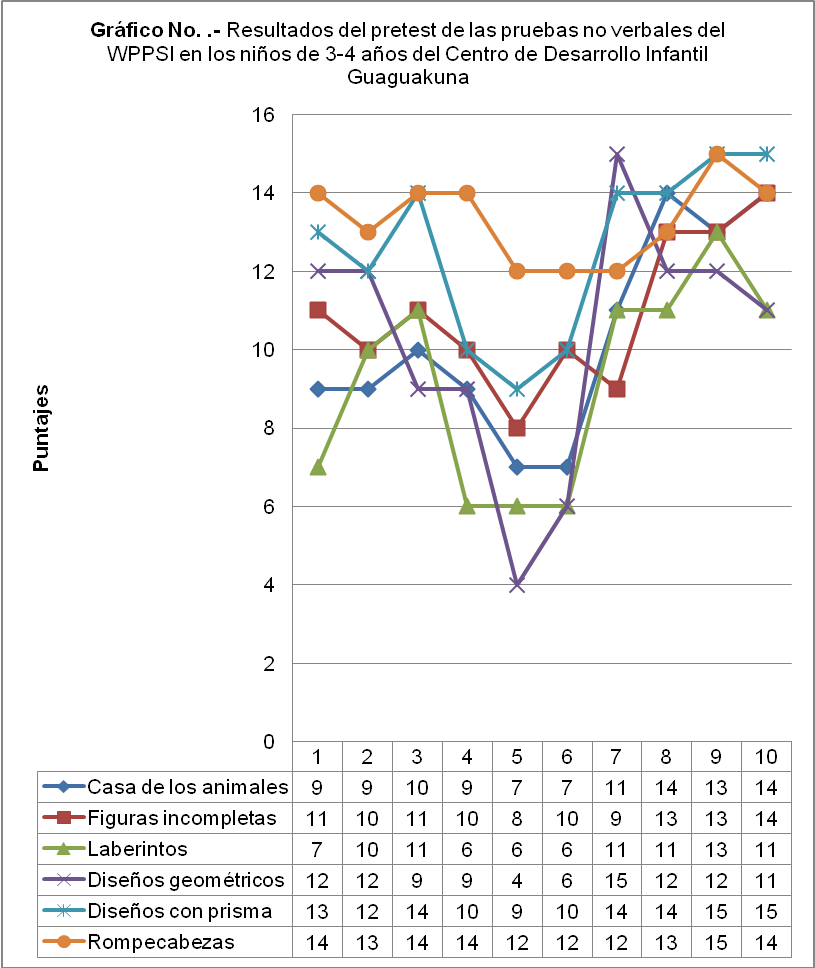 53.2 PUNTOS
52.6 PUNTOS
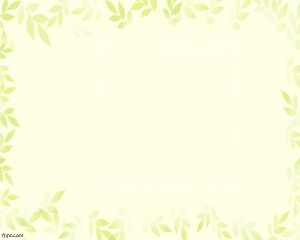 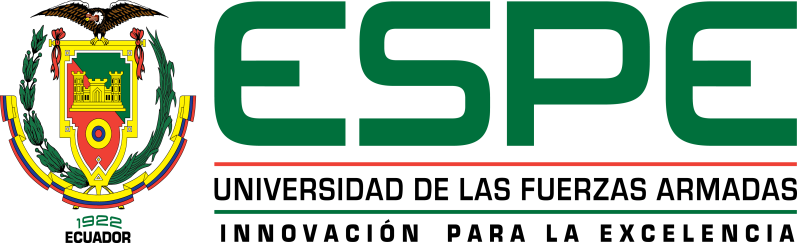 Análisis de la Aplicación del Mapa Mental
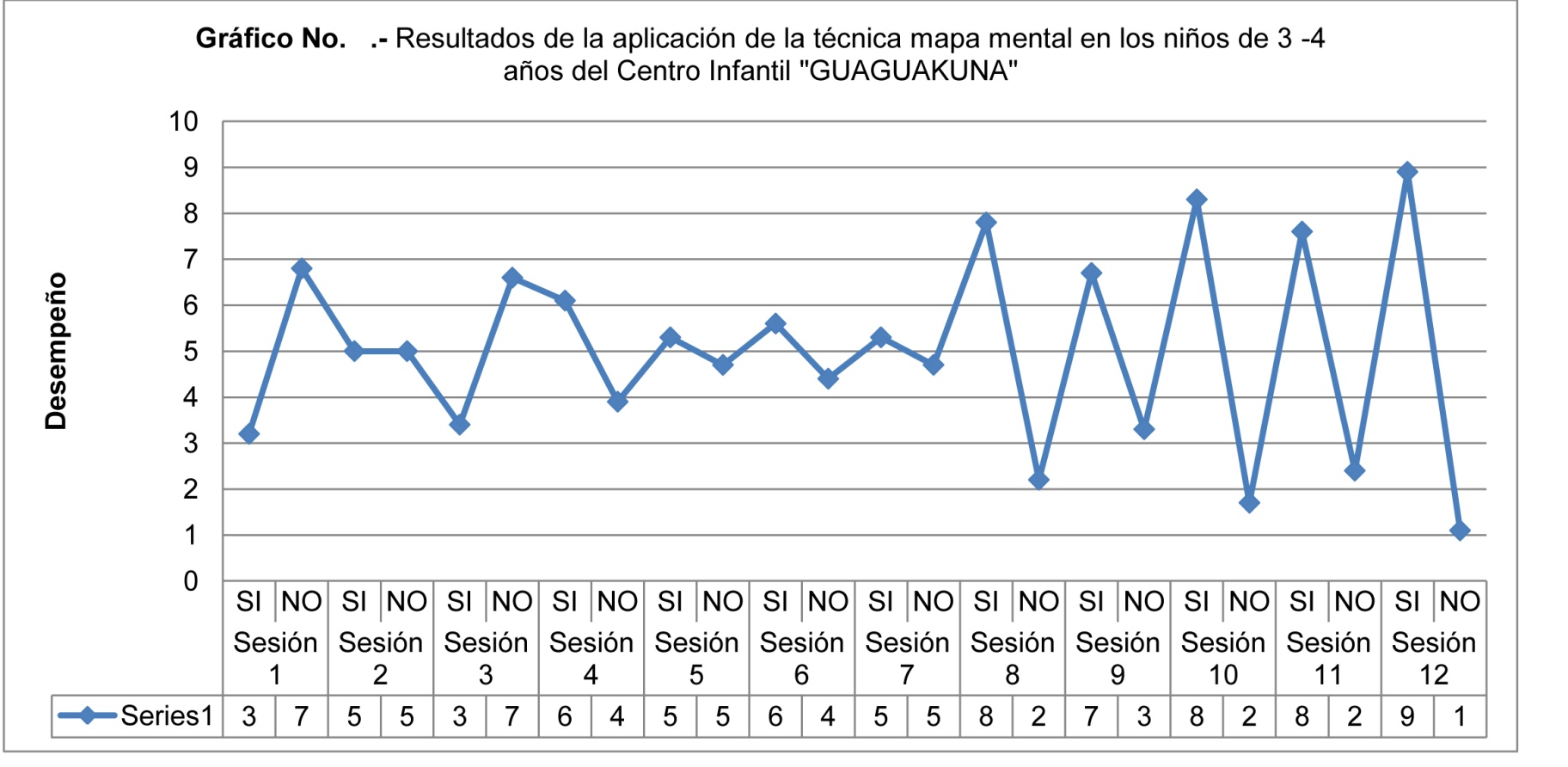 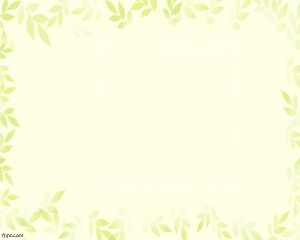 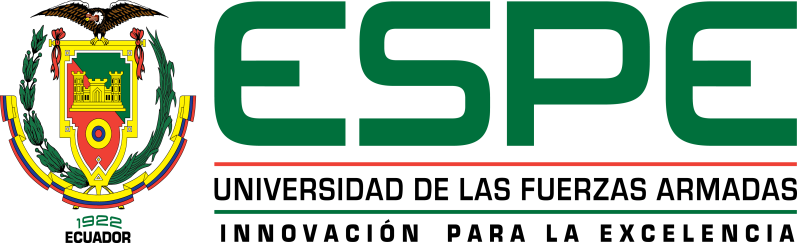 Análisis de la Aplicación del Post test Escala Verbal y de Ejecución
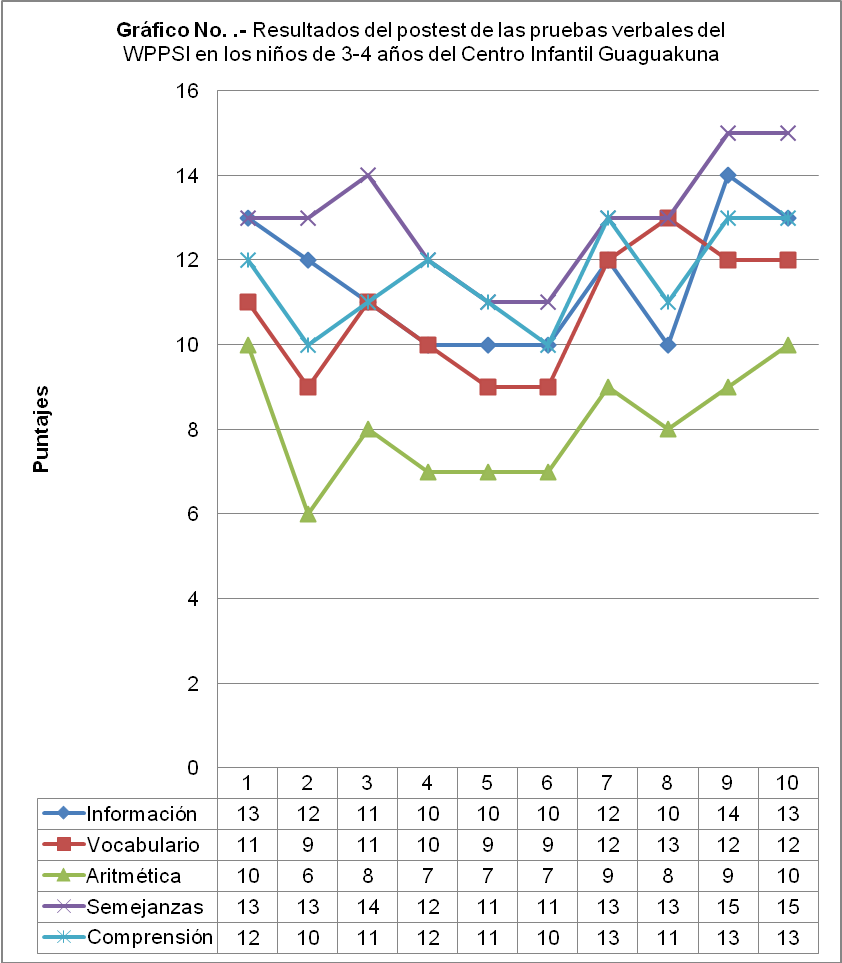 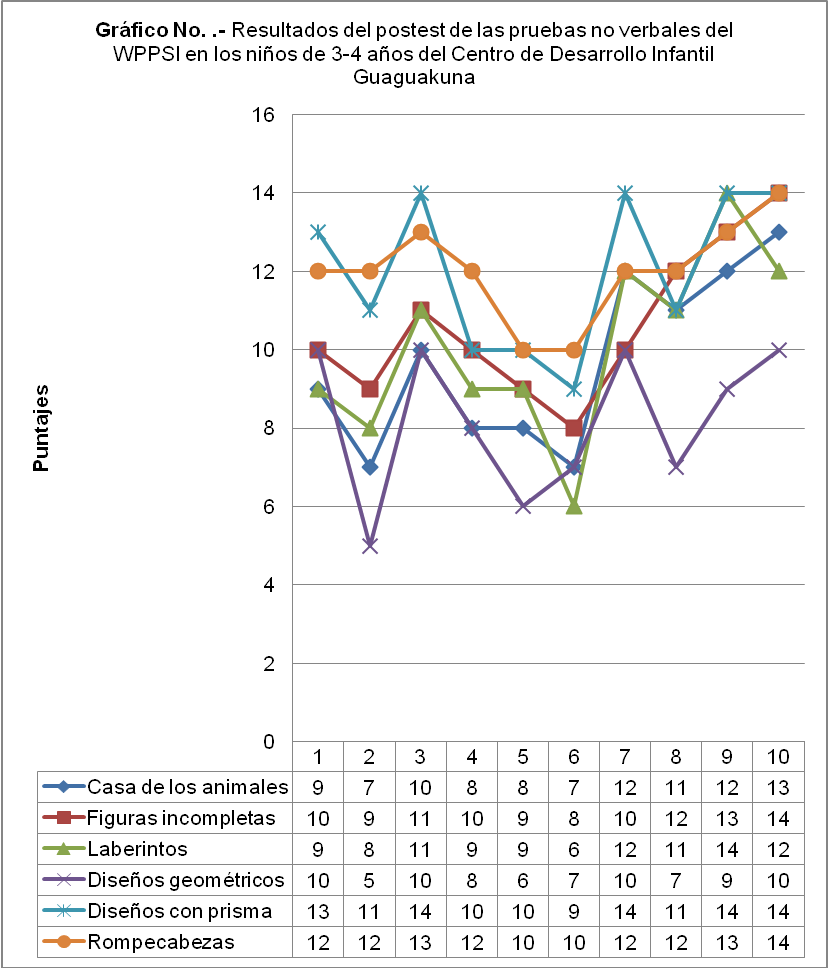 62.6 PUNTOS
55 PUNTOS
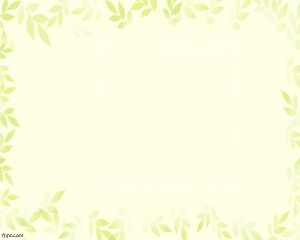 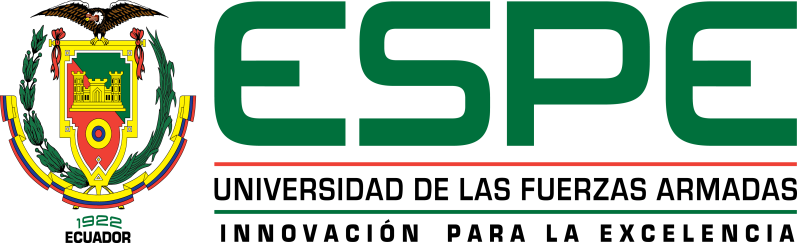 Comparación entre el pre test y el post test
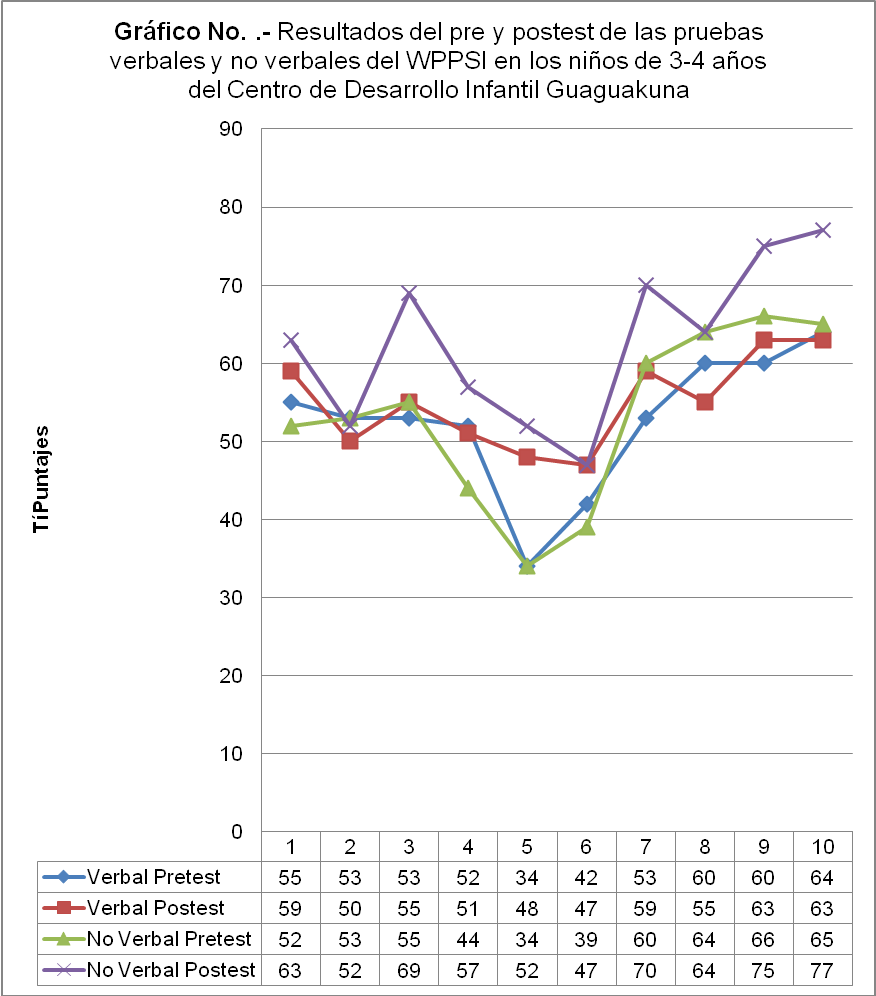 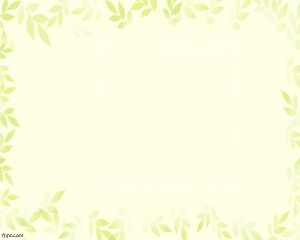 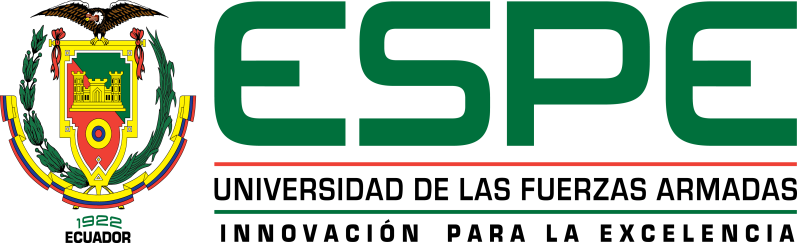 …Por medio de los resultados obtenidos estadísticamente se estableció un 95% de confianza y se determinó que “La Utilización de Mapas Mentales, favorece escasamente el desarrollo del lenguaje y del pensamiento en los niños(as) de 3 a 4 años”, en vista de que su utilidad, más un adecuado proceso para aplicar esta técnica y factores dentro y fuera del aula, intervienen en el resultado.
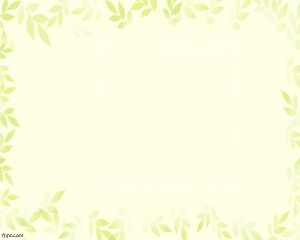 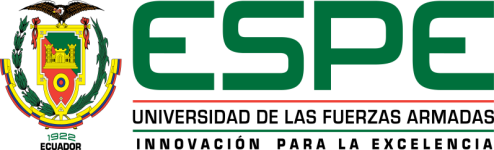 Capítulo V:
Conclusiones y Recomendaciones
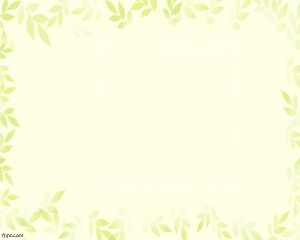 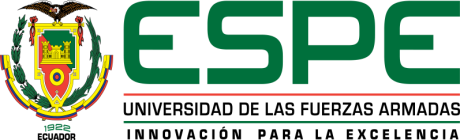 Se evidencia que los niños desarrollaron su lenguaje producto de la aplicación del mapa mental, en los que se incorporaron conceptos sobre temas que eran nuevos para ellos y que permitió mejorar su conocimiento del entorno
Conclusiones
Se detectó serios problemas de lenguaje en los niños, causados por poca estimulación, sobreprotección, familias disfuncionales y hasta incredulidad de parte de los padres de familia quienes no aceptan que sus hijos tienen problemas, razón por la cual a varios niños se les envió a terapia y de quienes se obtuvo una respuesta favorable, se evidenció al final del año lectivo  un avance significativo.
El  mejoramiento en el vocabulario a causa de la aplicación del mapa mental, es mínimo,  debido a la atención prestada en el ejercicio de la pronunciación que  es mayor que en la obtención de conceptos aplicados de su medio.
Los mapas mentales son por naturaleza esquemas estruccturales que encajonan a los niños, coartando sus propios procesos creativos.
La utilización de Mapas Mentales en el aula ayudan tanto a la docente como a su grupo a aprender solo sobre el tema hablado.
Utilizar los mapas mentales de una manera más lúdica, para que al momento de aplicarlos se logre una conexión interesante de la técnica con los niños por ejemplo utilizar nuevas tecnologías
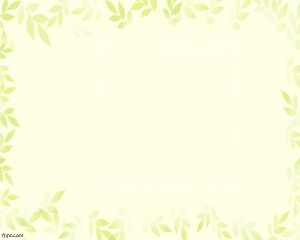 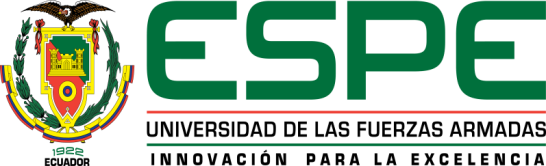 Recomendaciones
Los primeros años de vida son los mejores  para estimular a los niños y prevenir problemas  en su desarrollo. Los Centros de Estimulación Temprana, y los mismos Centros de Desarrollo Infantil son una alternativa ideal para que los procesos de enseñanza – aprendizaje de un niño sean supervisados por profesionales..
Motivar a los padres de familia para que sean parte del proceso de enseñanza aprendizaje
La maestra debe estar bien informada sobre todos las herramientas que puede utilizar
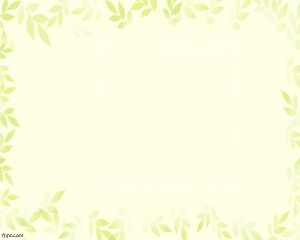 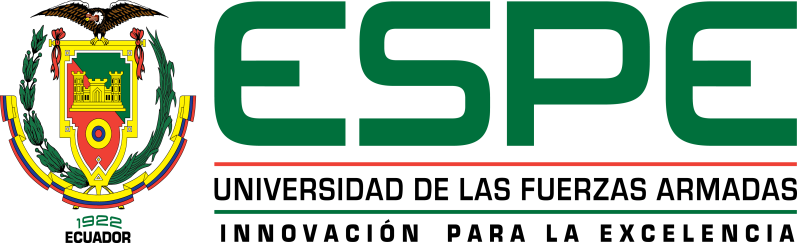 Capítulo VI:
Propuesta
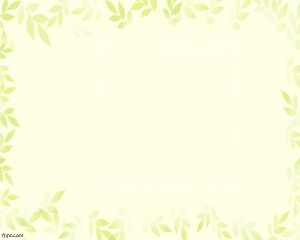 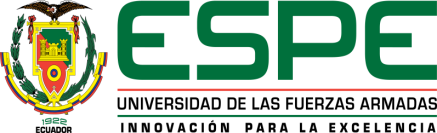 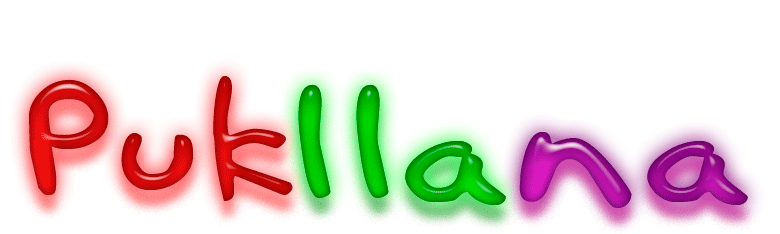 Pukllana es una aplicación multimedia interactiva, creada como herramienta de trabajo para las docentes parvularias que deseen aprovecharse de los cambios tecnológicos que se están viviendo para aplicarlo en sus actividades de aula con niños de 3 a 4 años, y les permita reforzar  sus clases a través del juego. El objetivo es desarrollar varias destrezas, entre ellas el pensamiento lógico verbal, la imaginación y la fantasía del niño.
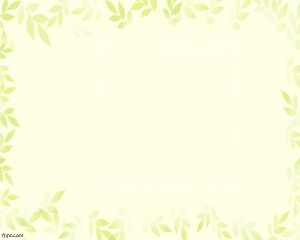 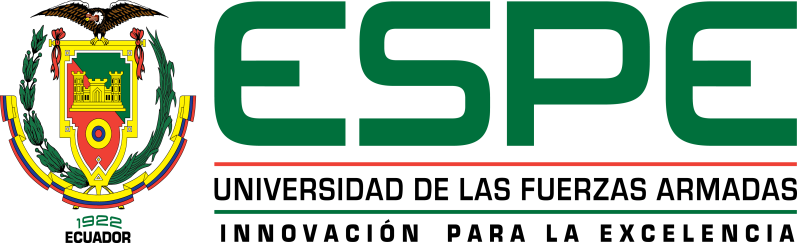 Gracias por su Atención!!!